Eagles, Falcons & Warthogs
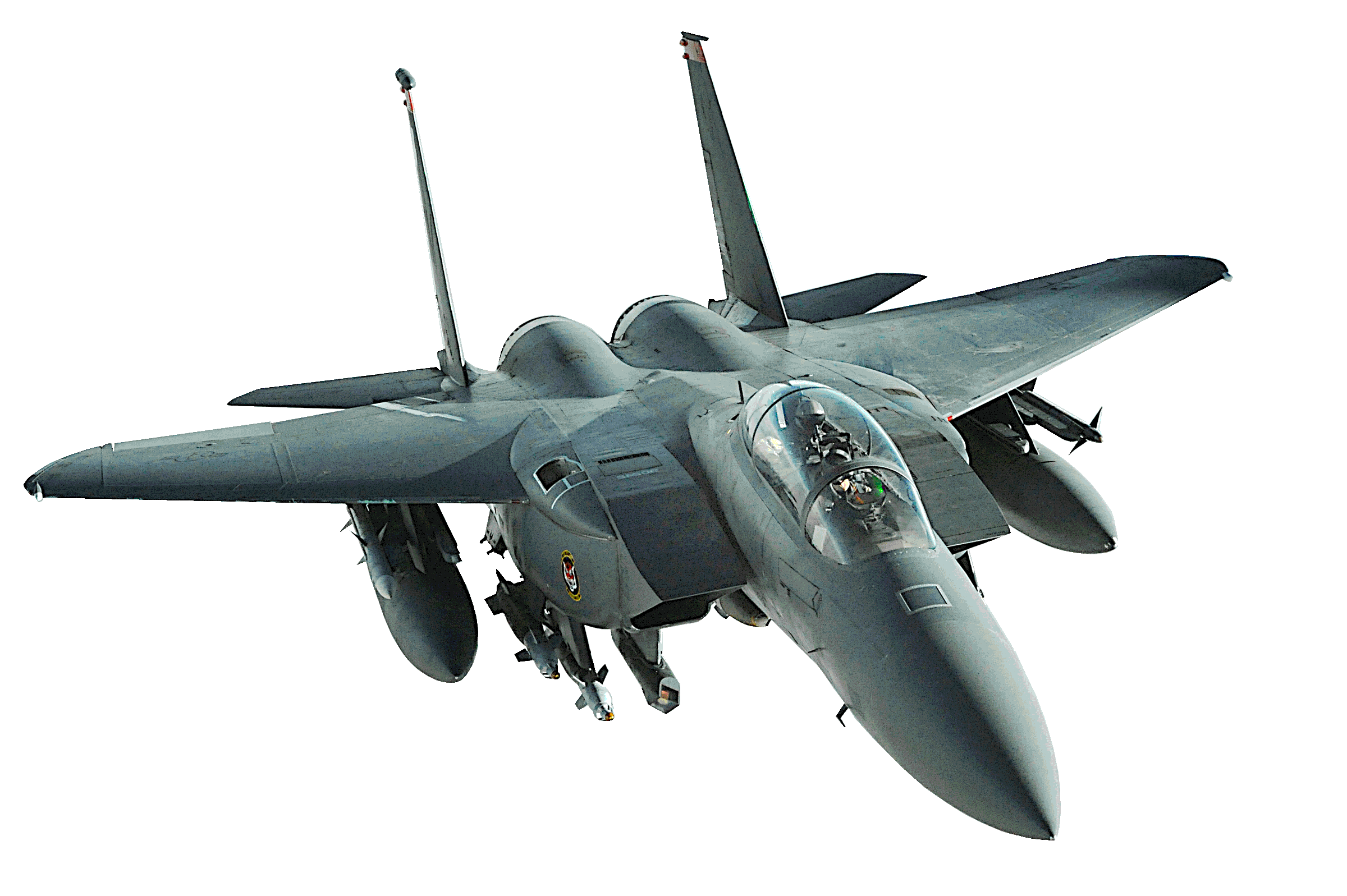 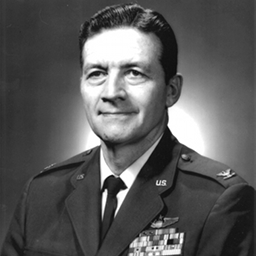 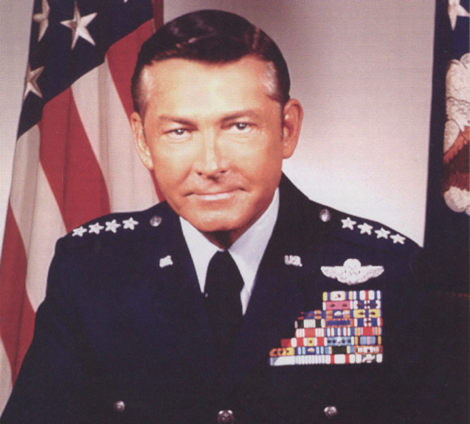 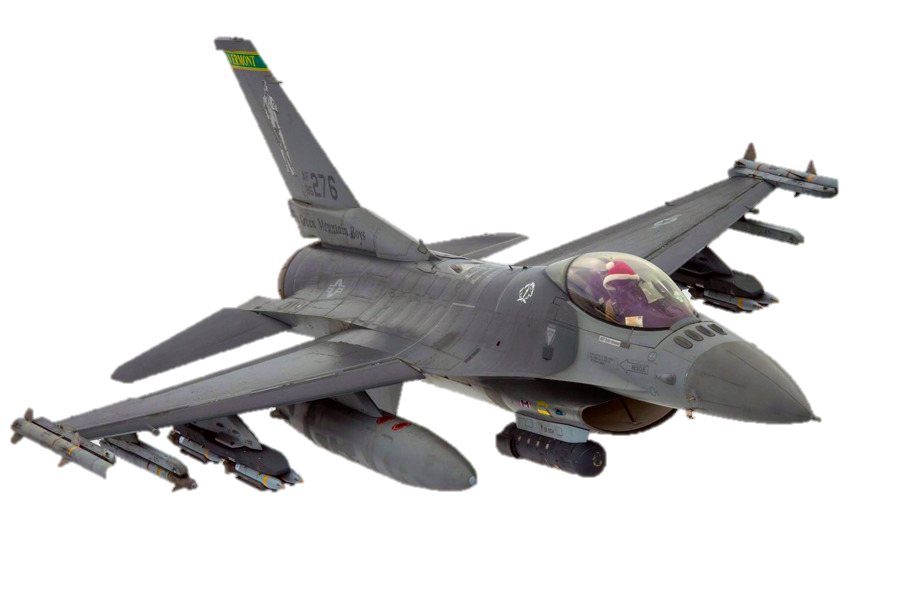 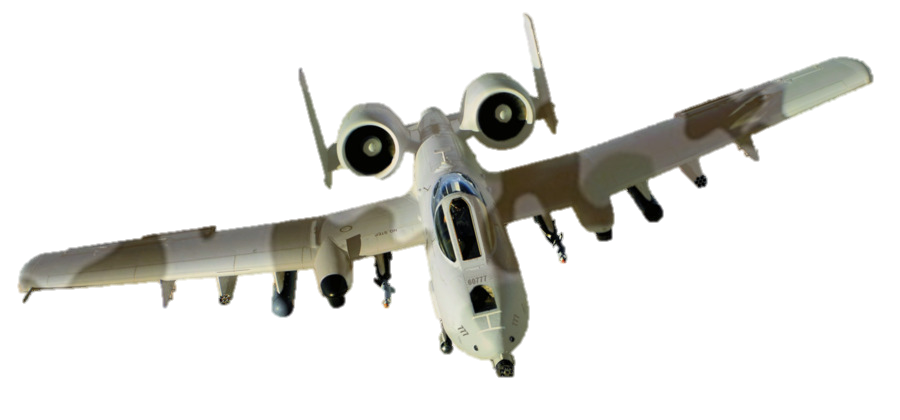 Gen. “Bill” Creech, John Boyd
The story of two iconic USAF leaders who championed competing visions for the future of tactical aviation in the wake of Vietnam
[Speaker Notes: Teddy Roosevelt and the Rough Riders at San Juan Hill]
OODA
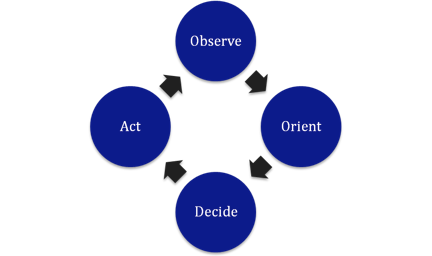 Narratives
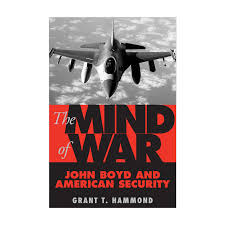 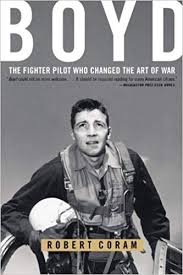 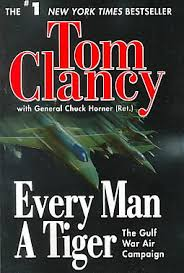 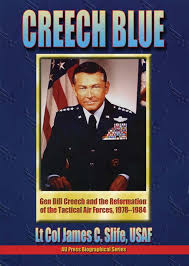 Different Strokes
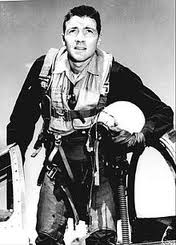 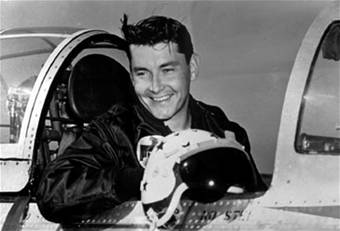 F-15 Eagle
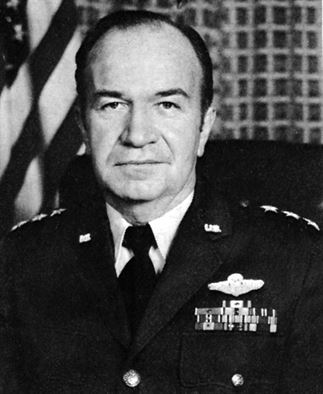 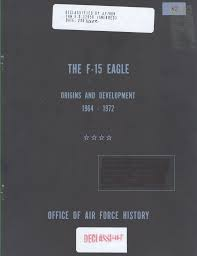 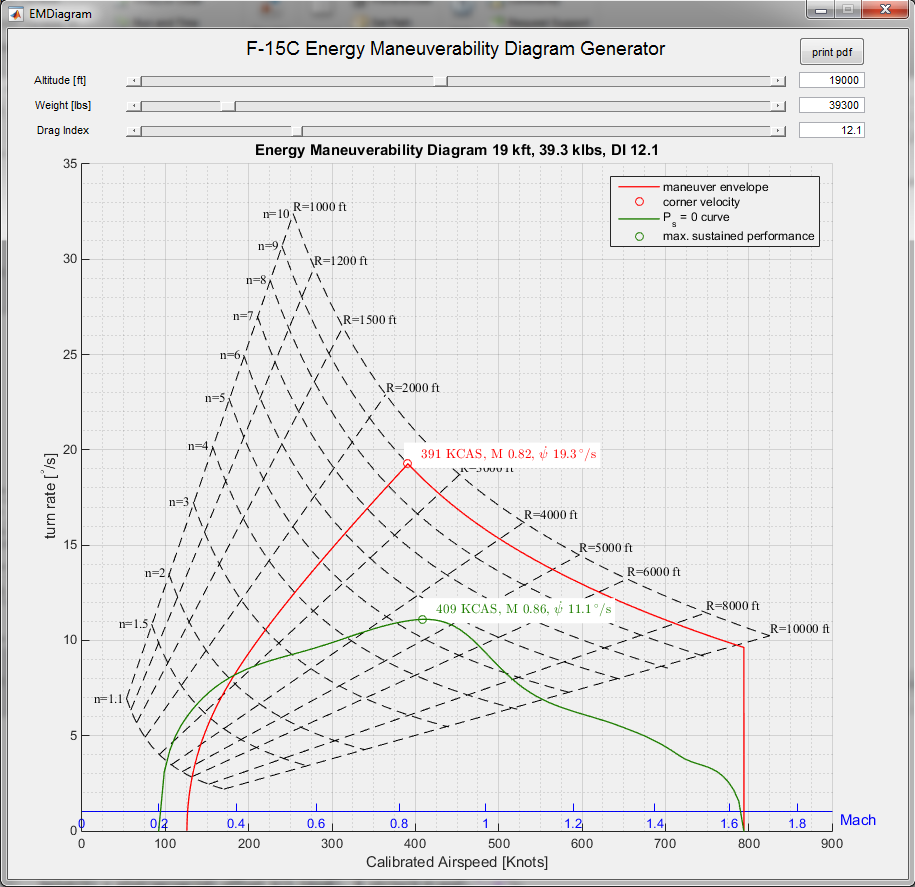 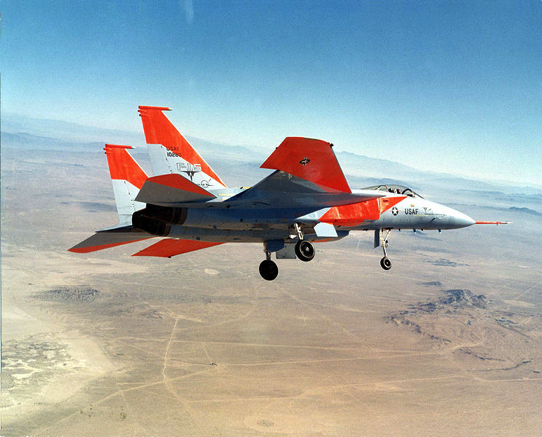 “Fighter Mafia” & the DRM
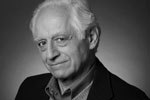 Air to Air combat advocates; Everest Riccioni, Pierre Sprey

Arguing against complexity and growing expense of modern weaponry

James Burton’s debacle over the Bradley Fighting vehicle, “Pentagon Wars”  

Bill Lind, Dick Cheney, Noel Fallows, Mike Wylie, Newt Gingrich,Franklin Spinney, all DRM
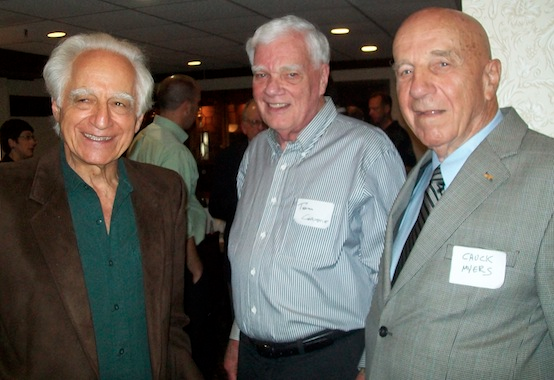 William J. Perry
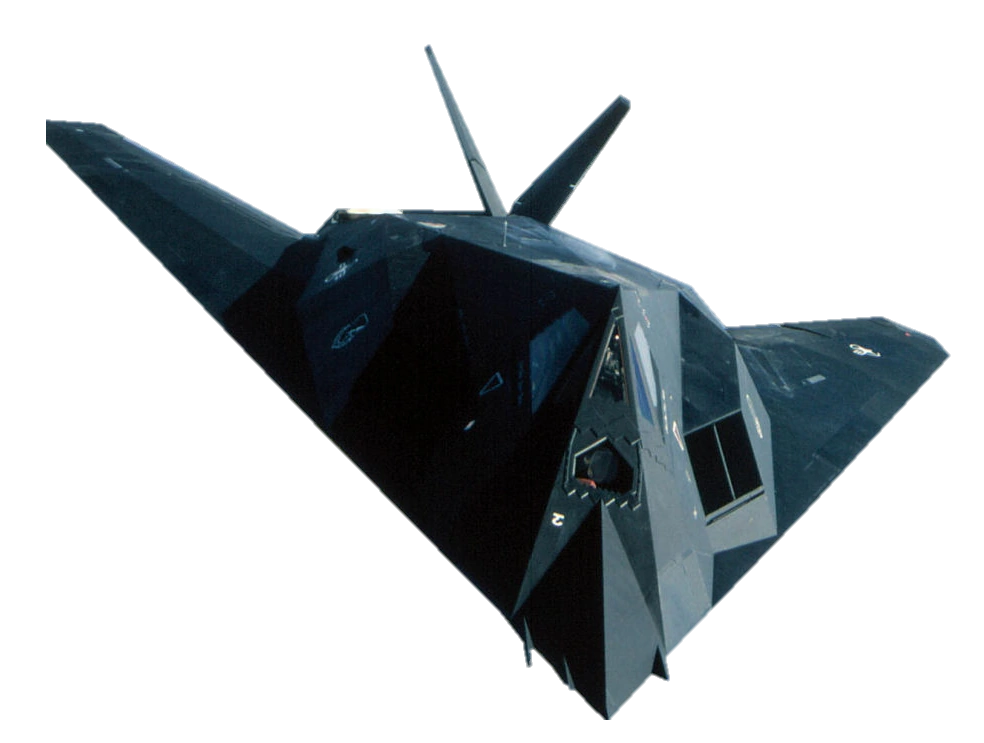 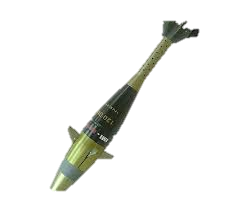 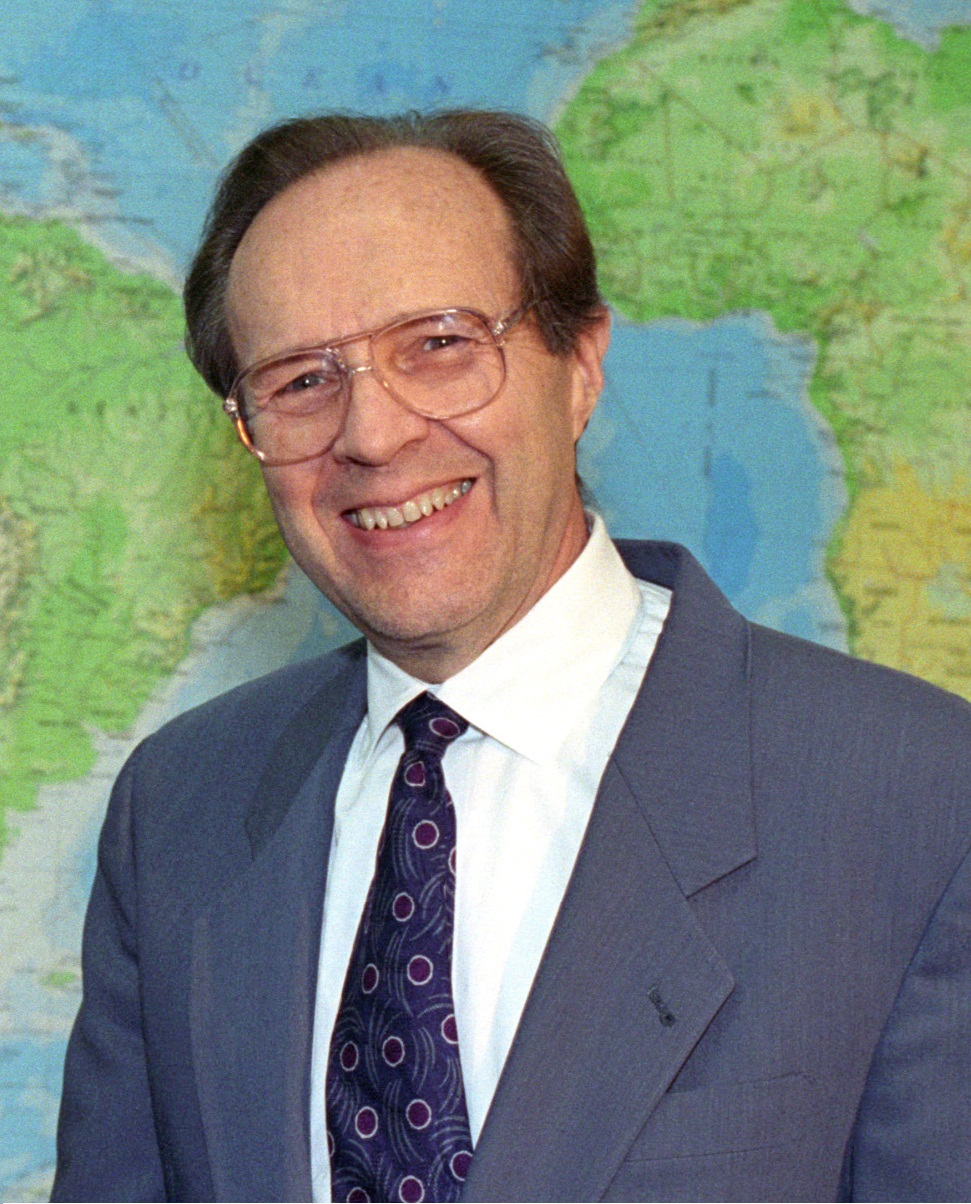 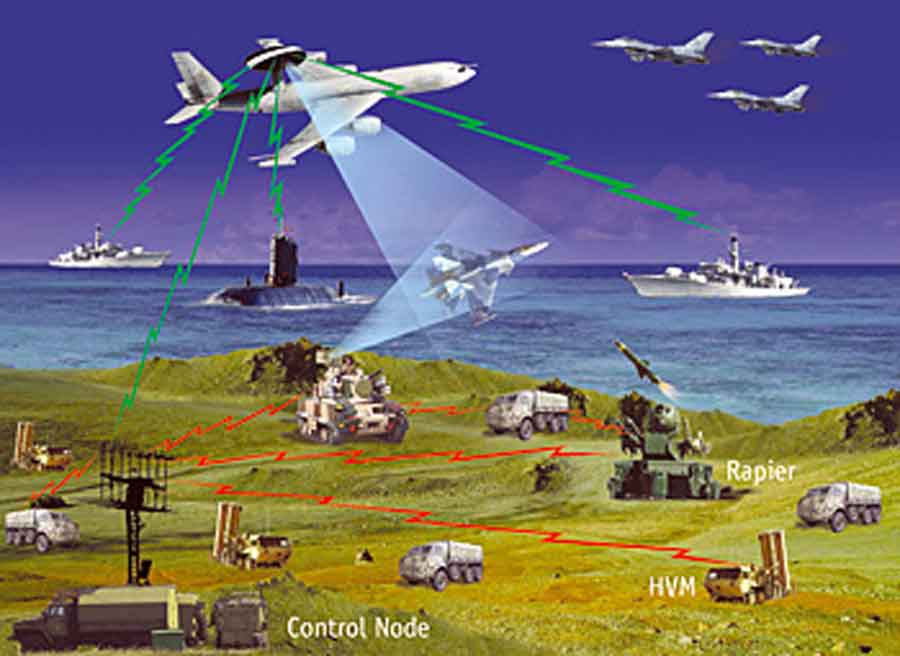 LoE 1: PPBS & PA&E
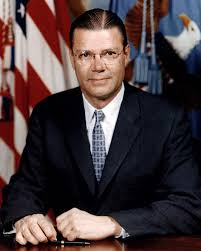 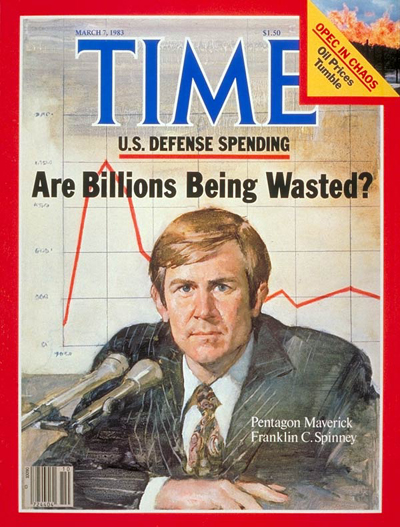 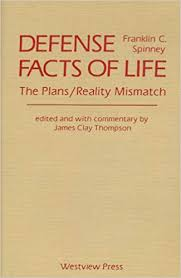 Programs in the Crosshairs
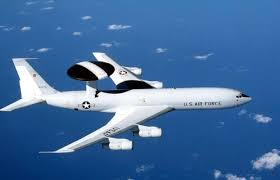 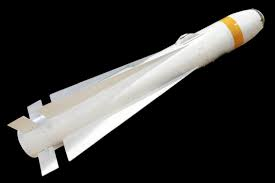 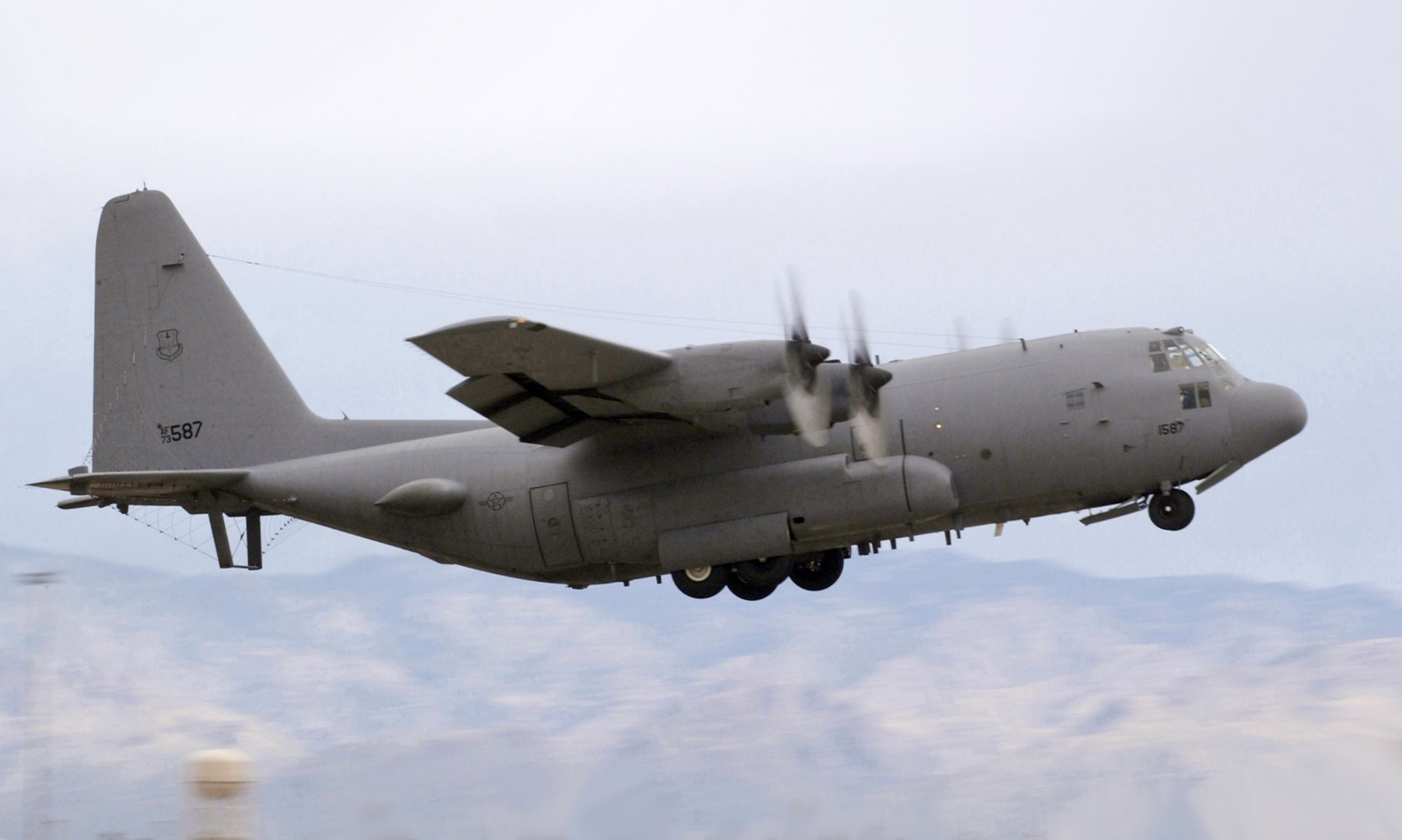 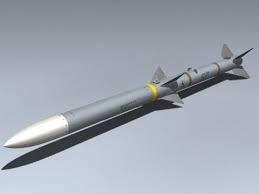 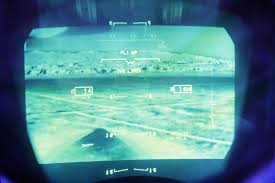 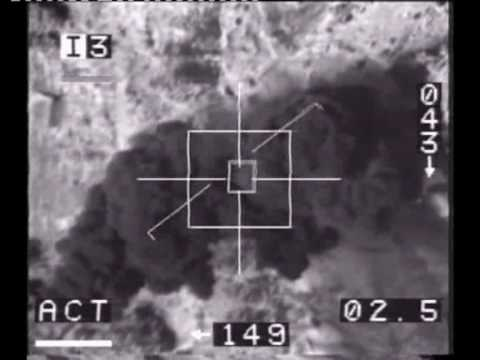 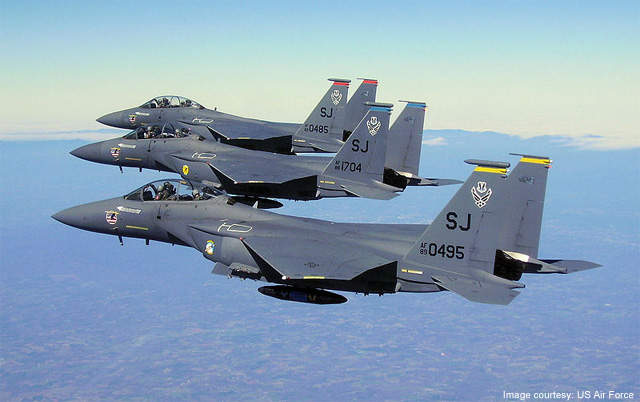 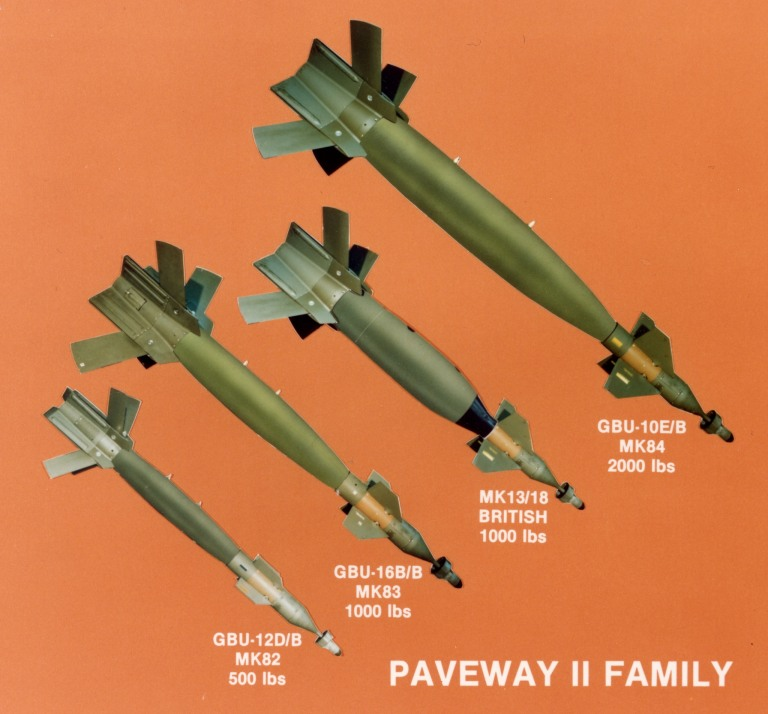 The F-16 becomes Multi-Role
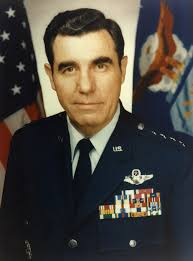 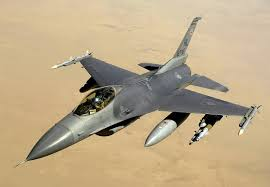 LoE #2: Congress
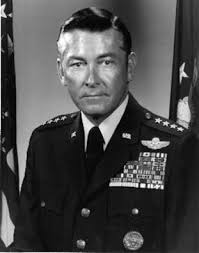 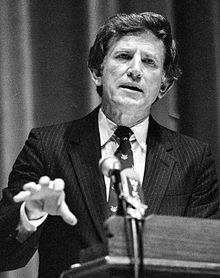 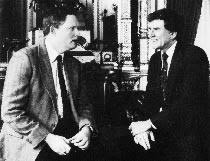 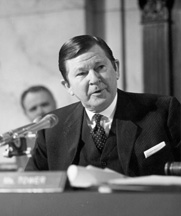 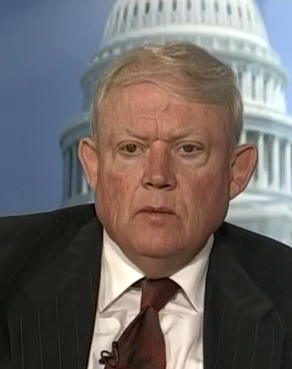 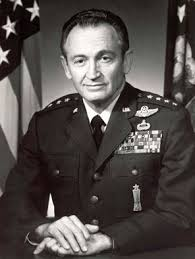 Yom Kippur War
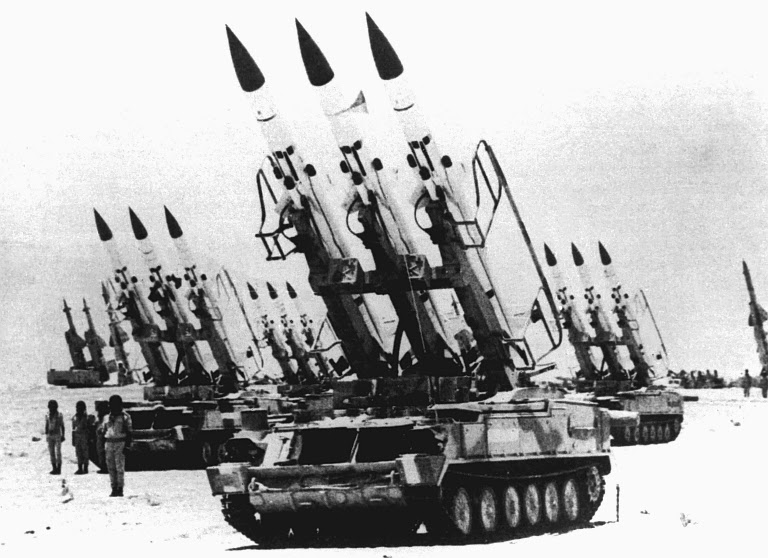 Rollback Briefing
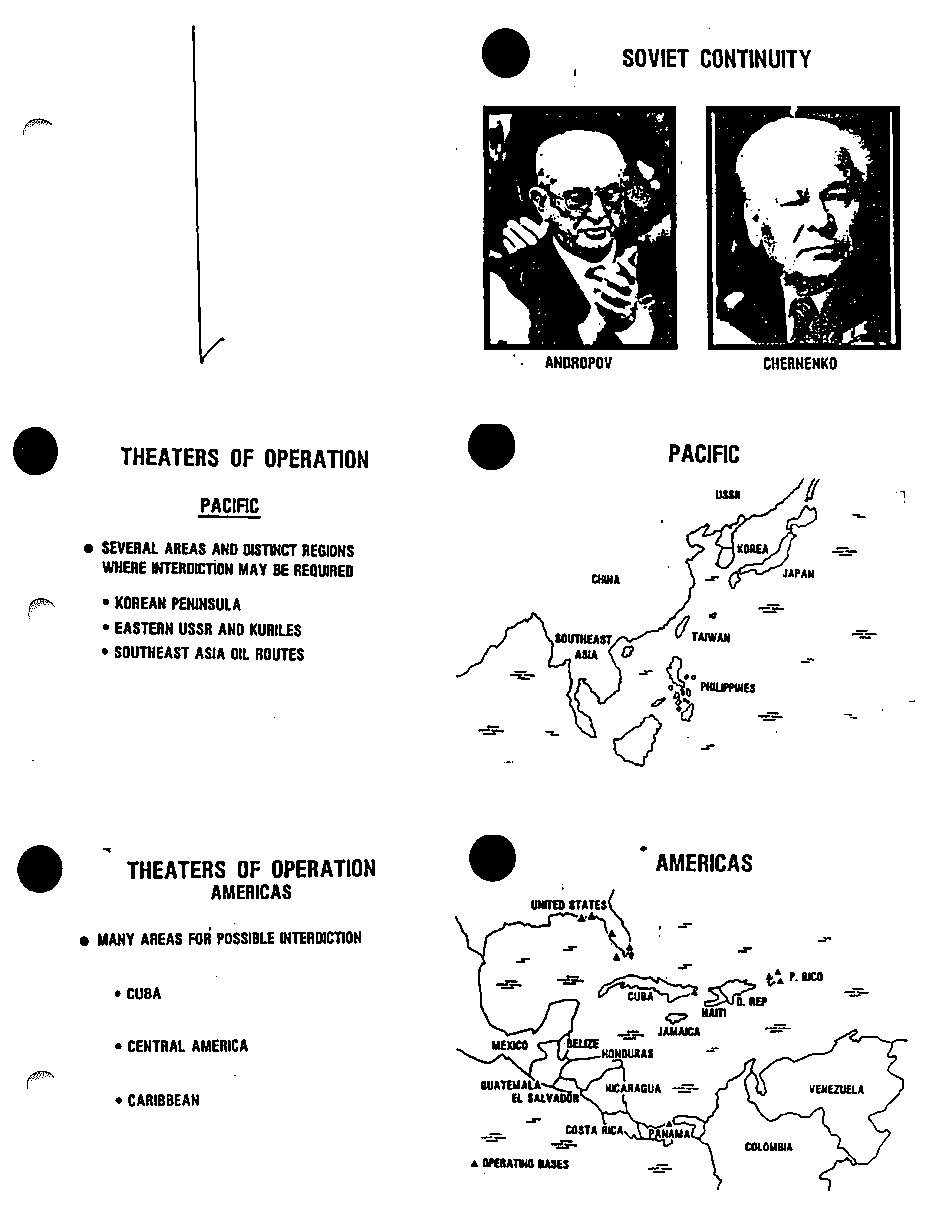 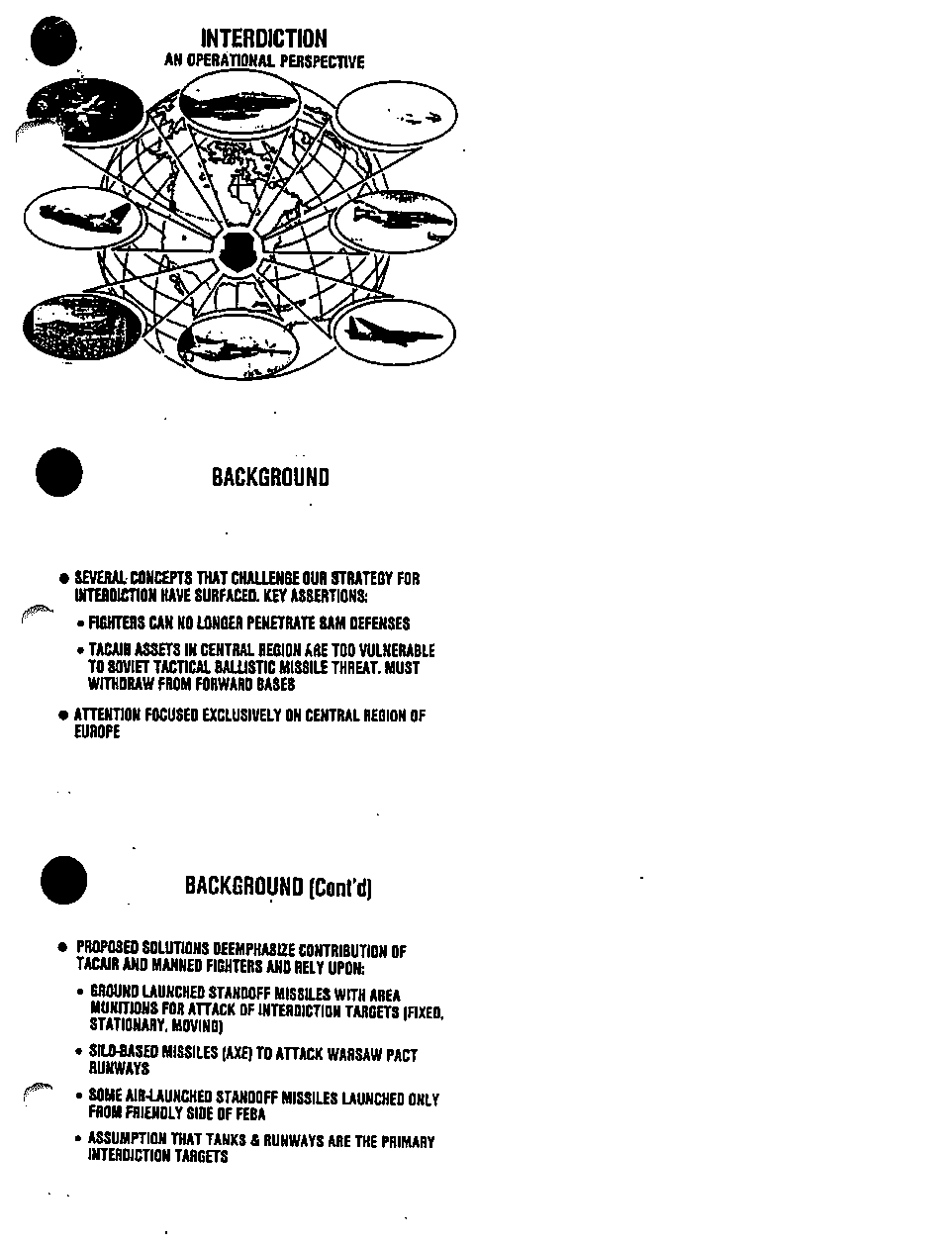 The Establishment’s Vision: The Offset Strategy
Hon. William Perry “Offset” Strategy 
Electronic warfare
PGMs
Low Visibility (stealth) 

Fewer airframes, more potent and flexible capability

Creech on the Korean war: “We must fight at night; We must fight at night; We must fight at night, We must fight at night.”  

LANTIRN program

New “roll-back strategy” for enemy air defenses 

Emphasize stand-off and precision weaponry to achieve air superiority and to extend the MK-1 eyeball
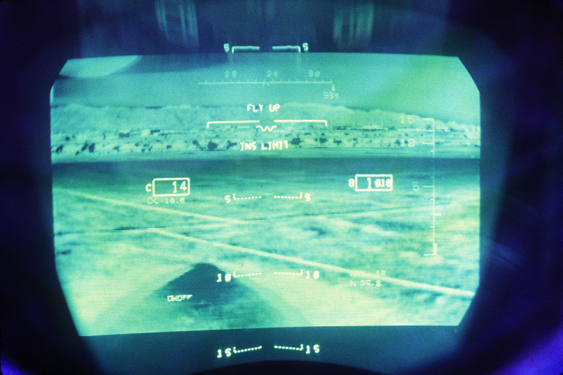 Creech in the Trenches
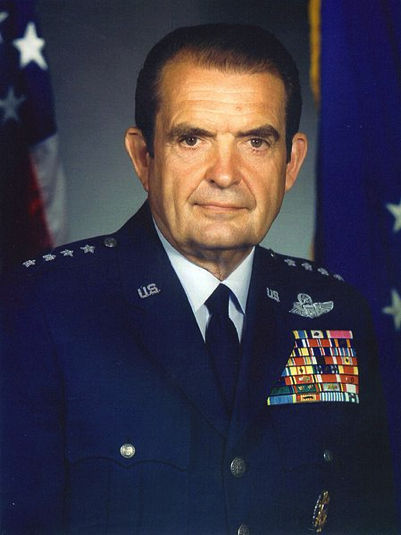 Protégée of Gen and later USAF Chief of Staff  David C. Jones

Earned respect defusing Howze Board efforts to consolidate attack aircraft under U.S. Army control 

Embraced F-15, F-16 “Hi-Lo” capability; A-10; multi-role champion for F-16 (Gen. Michael Loh). 

Creech brought in to counter DRM testimony and craft a plan for the USAF tactical forces going forward

“Interdiction” briefing 

Argued that the DRM model did not take into account American sensitivity towards casualties or cost of additional wings, bases, etc. 

Countered potent reformer challenge in congress by establishing reliable credibility (also David C. Chu, Jones, Slay). 

RESULT: Establishment victories in PPBS & Congress; but not with the public (LOO #3).
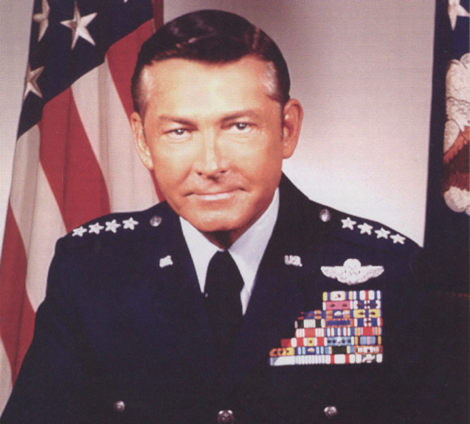 LoE #3: Direct to the Public
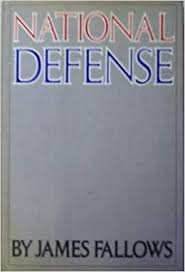 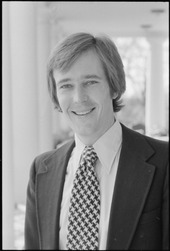 Patterns of Conflict
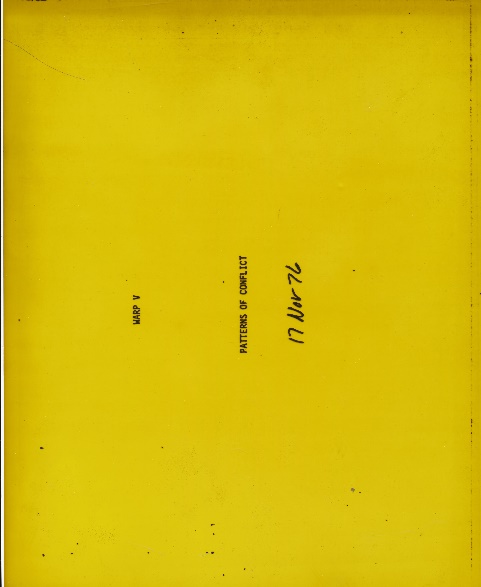 178 slide briefing Boyd gave many times to senior Defense and Congressional officials

Distilled lessons from social sciences and military history (Sun Tzu, Fuller, Hart, Guderian, et. al.) 

Emphasized power of TIME and SHOCK –  i.e., maneuver

Profoundly influenced the U.S. Marine Corps Maneuver Warfare doctrine
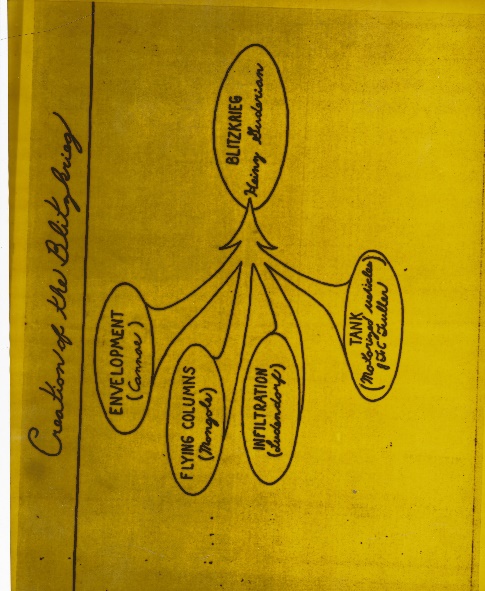 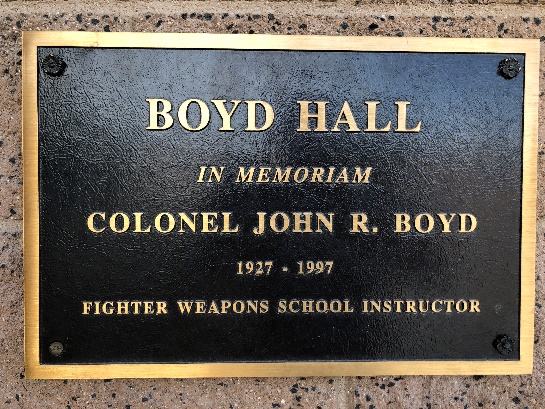 Boyd’s Legacy
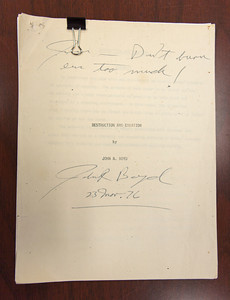 Underscoring the importance of TIME and TEMPO in planning air and ground campaigns

Challenged group-think; encouraged critical thought and debate

Boyd/DRM challenges forced the USAF to refine it’s technology, reduce “gold plating” 

Better aircraft, better thinking as a result, long after he left the USAF
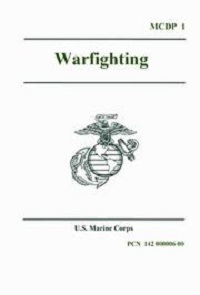 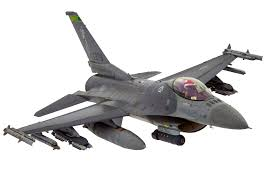 Complementary Roles
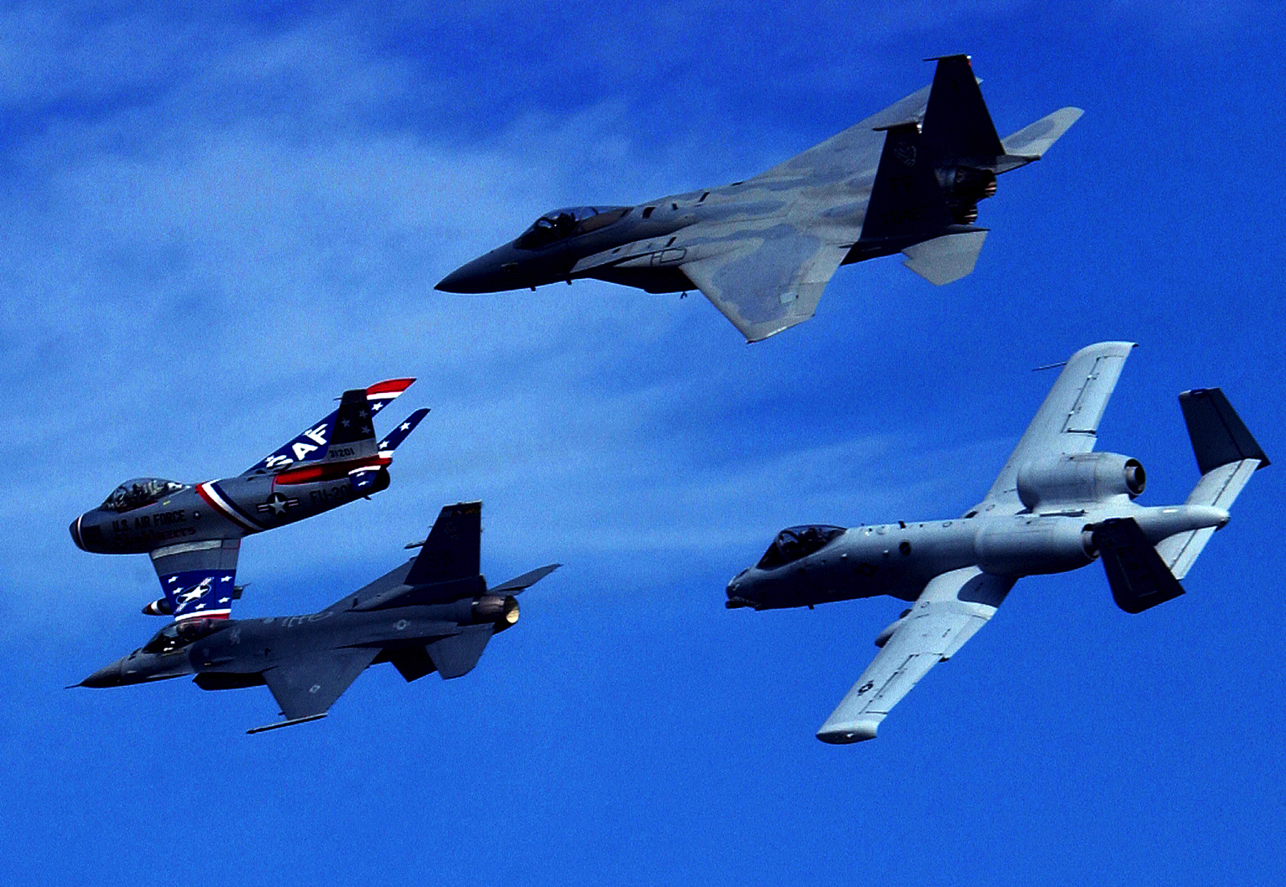 i
Other Programs with a Creech imprint
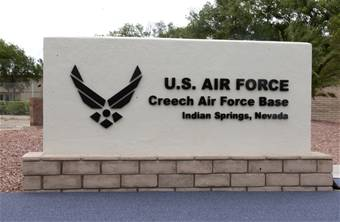 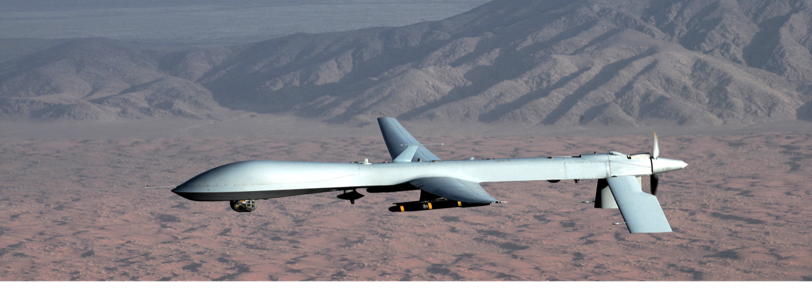 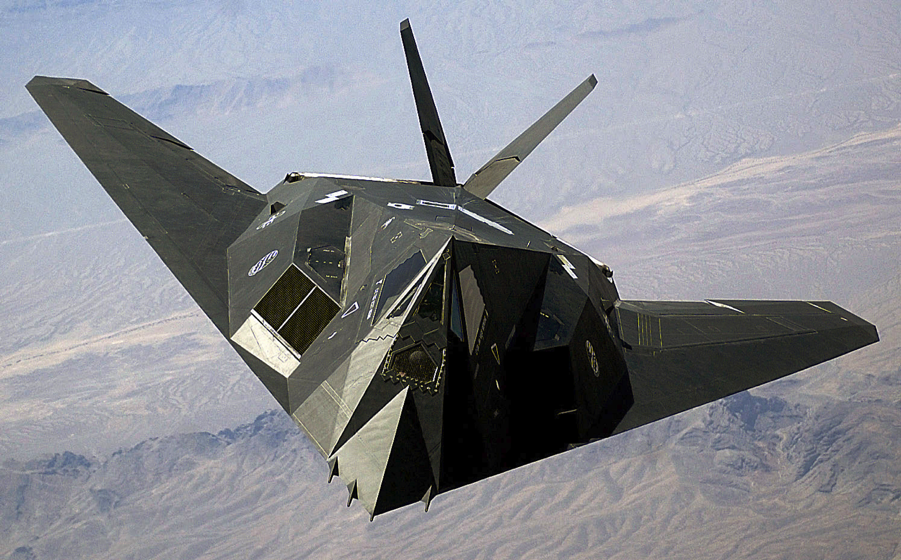 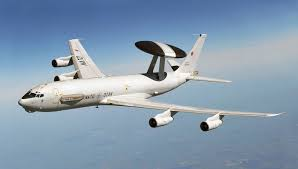 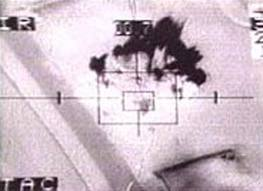 Gulf War Testimony
“What Creech did, what we did, was learn how to be an air force all over again. We learned how to maintain aircraft and generate sorties, so our aircrews got enough quality training to be ready for combat. The average flying hours per month for our crews more than doubled, from less than ten to more than twenty…The equipment worked, because it was maintained with pride. Each crew chief was given ownership of his jet, and his name was painted on the side along with the pilot’s. If his jet wasn’t ready to fly on time and in perfect condition, everyone knew who was responsible. So the crew chief would not accept excuses from the supply sergeant..what you saw in Desert Storm was the legacy of Bill Creech.  When F-16 squadrons flew over a hundred sorties in a single day, that was because his liberation of maintenance crews from idiotic rules and created an environment where individual initiative mattered. There is no doubt the technology you saw on the television screens during Desert Storm was impressive, but to understand the victory, you have to understand the people who operated the bases, maintained the jets, and flew them into combat. You have to know the far-reaching fire Bill Creech lit in each and every one of us in the military services.”
--Chuck Horner
Air Component Commander
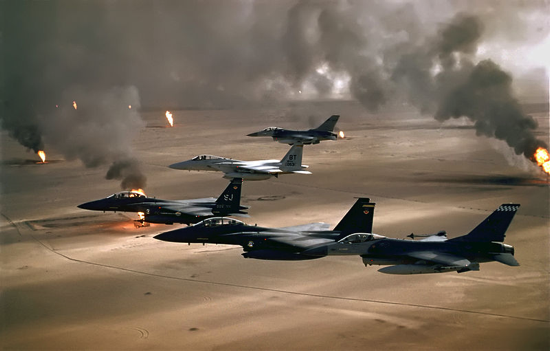 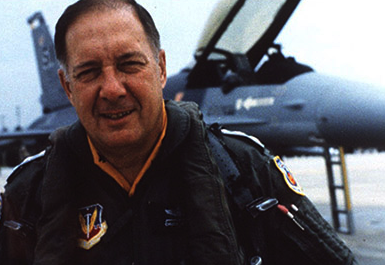 Creech & Boyd Quotes
“Pride is the fuel of human accomplishment.” – Creech 

“Any organization will be only as successful as those at the bottom are willing to make it.”

“Think big about what you can achieve; think small about how to achieve it. That's because you get things done through individuals and small groups of individuals.”

”If a man asks me for my loyalty…I will give him my honesty. If a man asks for my honesty, I will give him my loyalty.” – Boyd

“Decisions without actions are pointless. Actions without decisions are reckless.”
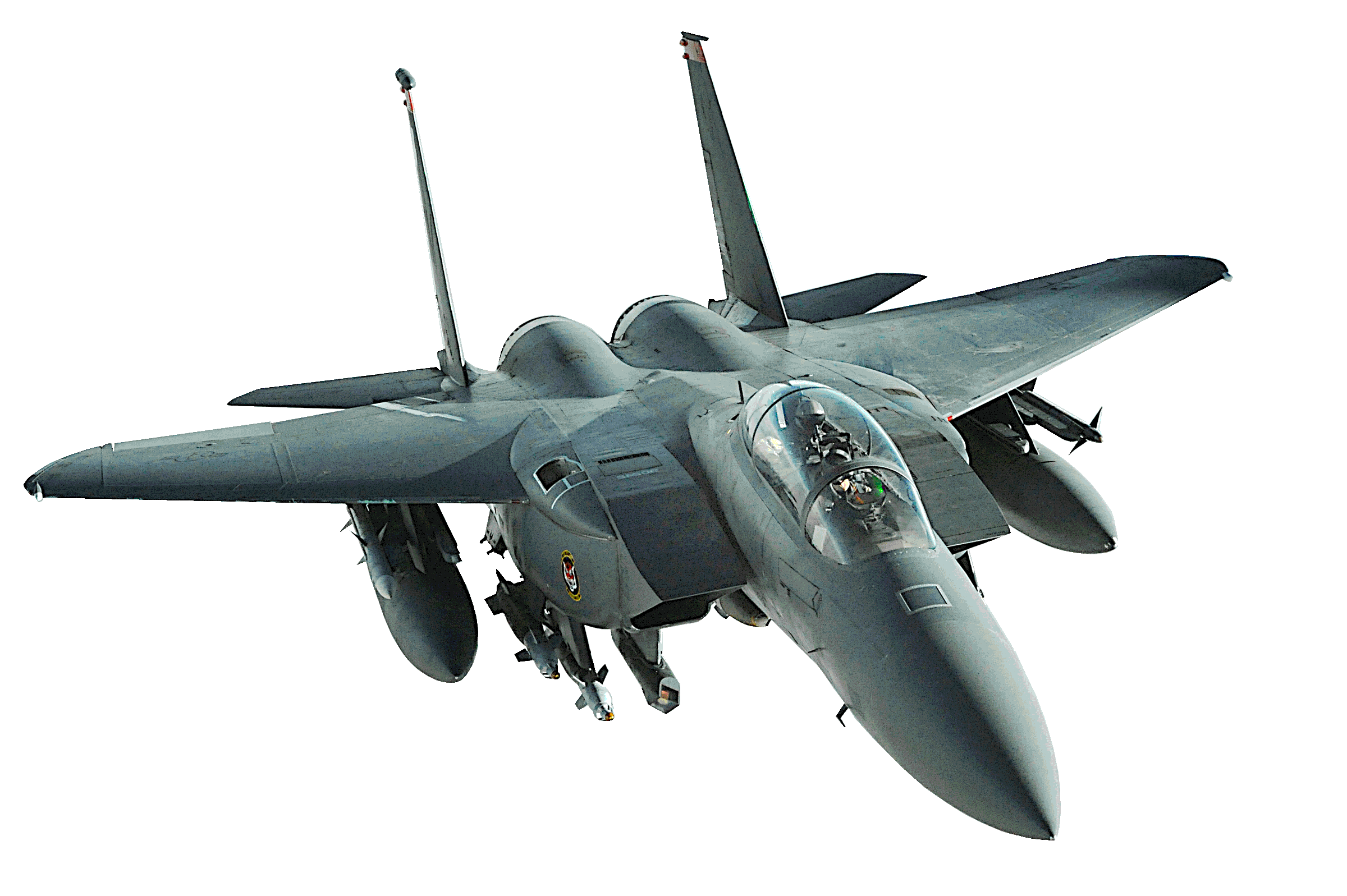 Sources
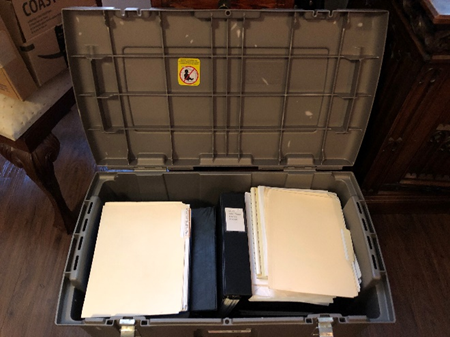 ARCHIVAL 
Creech Papers (AFHRA)
Boyd Papers (Marine Corps Archive)
Coram Papers (research for Boyd)
Slife Collection (research for Creech Blue)
OSD Collection (Pentagon)
NARA II (College Park, MD)
Nellis AFB & 56th wing archives 

ORAL HISTORIES
Gens. (Ret.): Walter Kross, Michael Loh, John Jumper, Ron Fogelman, Joe Ralston, Chuck Horner, Hal Hornberg
Cols. (Ret.): C.R. Anderegg, John A. Warden
Drs. Paul Kaminski, Natalie Crawford (RAND)

ASSISTANCE
Maj. Gen. James C. Slife, Walter Boyne, James T. Correll, Lt. Gen. (Ret.) Dave Deptula, Ben Lambeth, USAF Historians at Wright Patterson, Nellis, Langley, Hanscom
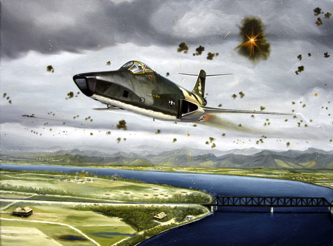 Thanh Hua Bridge
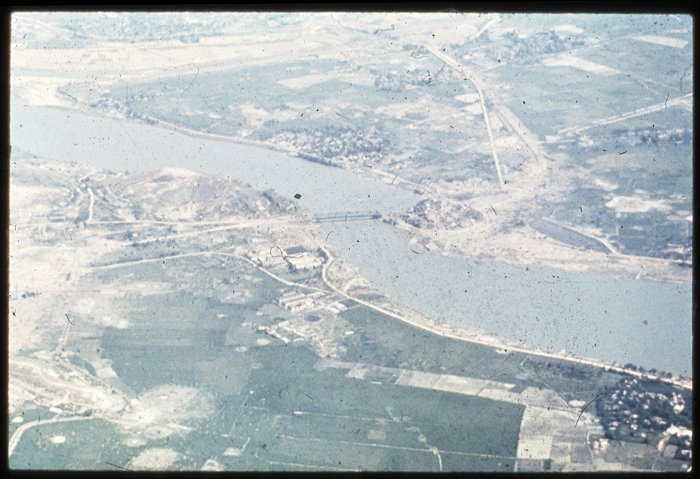 4 April 1965
8 MIG-17s down several F105Ds
F-100 may have downed a MIG

In total, trying to drop the bridge--
 11 aircraft destroyed (USAF)
110 lost in the area of the bridge
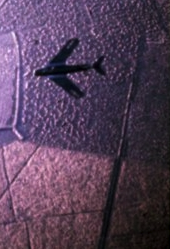 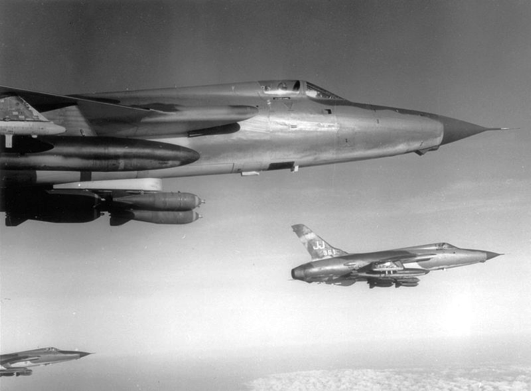 [Speaker Notes: <a href="http://www.maplandia.com/vietnam/thanh-hoa/" title="satellite maps of Thanh Hoa">Thanh Hoa google satellite maps</a>]
About the author
USAF family 
BA International Relations – UCLA
Ph.D. University of North Texas

Directed field research in Afghanistan 2011-12 for DoD as part of the Human Terrain program

Associate Professor of History, Hawai’i Pacific University

Diplomatic & Military Studies Program
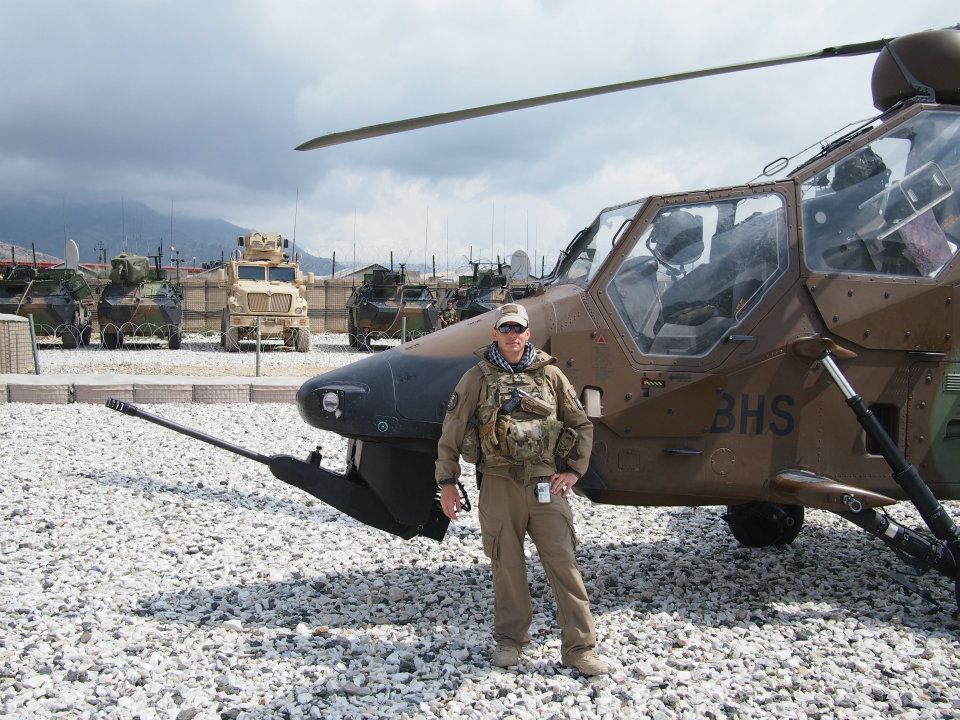 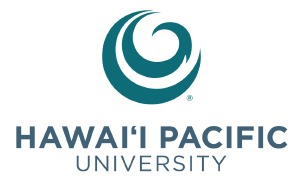 Hawai’i Pacific University
Honolulu based private university

Flagship Diplomatic & Military Studies Program

BA & MA in DMS 
Blended diplomacy, strategy, and military topics 

Courses
Military History to 1500
War & Society from 1500
Counterinsurgency (grad & undergrad)
U.S. Military History
Topics in American Military History
Military Historiography
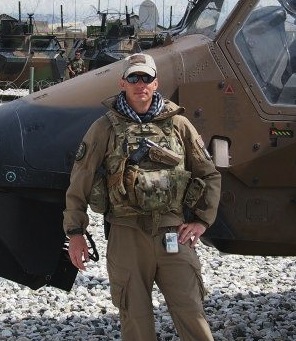 Brian R. Price, Ph.D. 
bprice@hpu.edu
Revolution in Military Affairs
By the 1970s, the Soviets noticed American advancements and began to worry

Coined the term, “Revolution in Military Affairs,” (RMA)

RMA discussion takes off during the 1980s in the United States and amongst NATO allies